VUKOVAR DANAS I PRIJE 30 GODINA
Adrian Krljan; 5b razred OŠ Ksavera Šandora Đalskog
Opći podaci grada Vukovara
Država: Republika Hrvatska

Županija: Vukovarsko – srijemska

Površina: 100,26 km2

Broj stanovnika 2011: 27.683

Gradom upravlja: gradonačelnik

Dan grada: 03. svibnja

Poštanski broj: 32 000

Autooznaka: VU
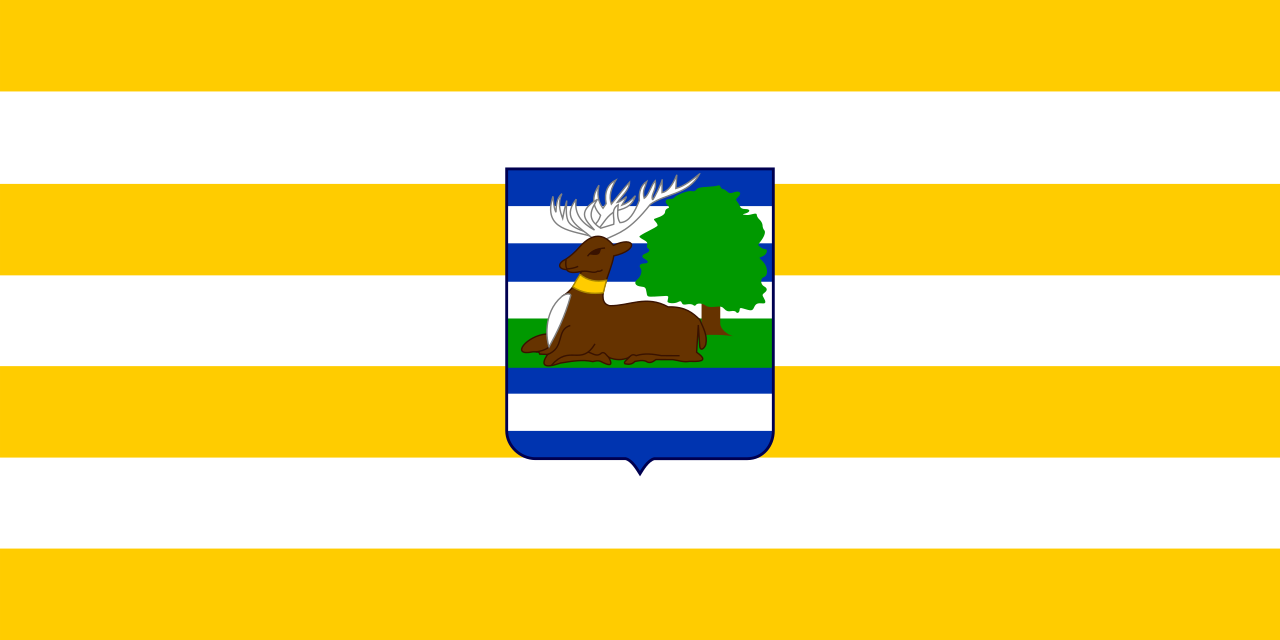 Zemljopisni položaj
Nalazi se u sjeveroistočnom dijelu Hrvatske i središte je vukovarsko-srijemske županije

Leži na ušću rijeke Vuke u Dunav

Vukovar je najveće riječna luka

Dijeli se na istočni stariji dio grada i zapadni Novi Vukovar
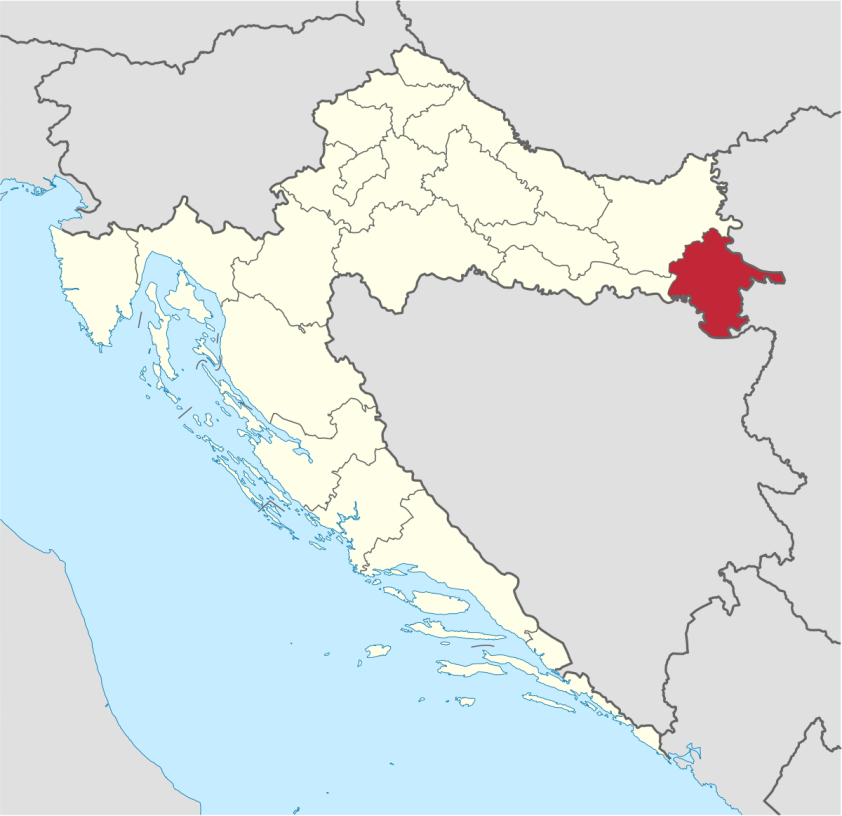 Promet
Cestama i željeznicama je Vukovar povezan sa Mađarskom, BiH i Srbijom
U blizini Vukovara je izgrađena zračna luka Klis
Riječni promet se odvija rijekom Dunav
Gospodarstvo
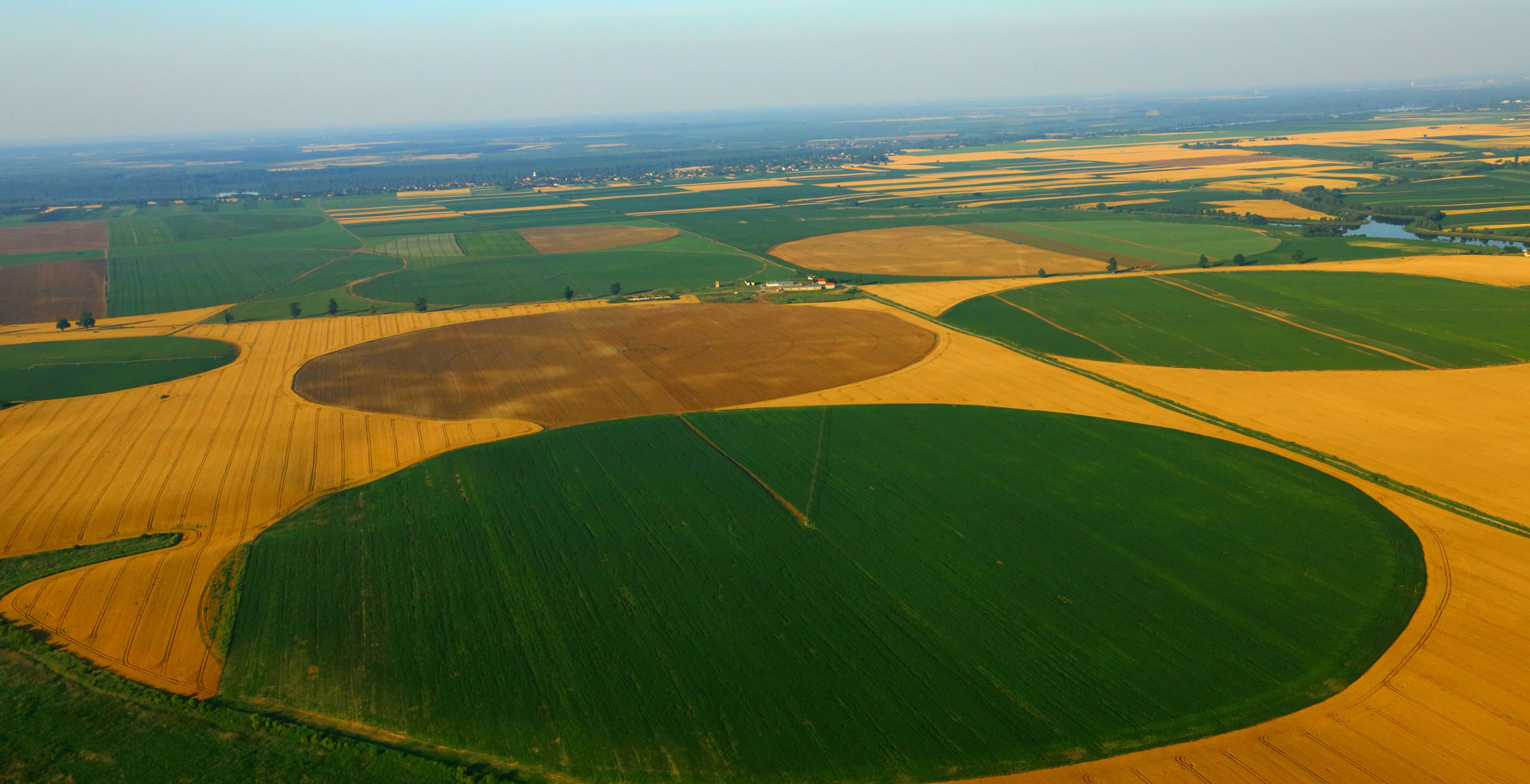 Poljoprivreda
Trgovina
Vinogradarstvo
Prehrambena industrija
Tekstilna industrija
Kultura
Gradski muzej Vukovar  
Osnovan 1946.g.
Razoren tijekom rata 1991., a obnovljen 2011.g.




Spomen muzej Lavoslava Ružičke
Obnovljena kuća Lavoslava Ružičke dobitnika Nobelove nagrade za kemiju 1939.g.
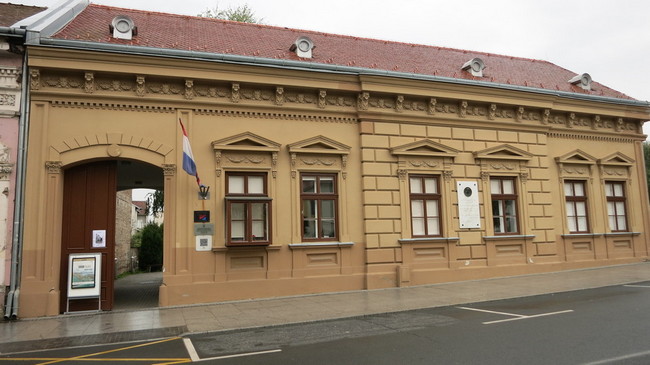 Kultura
Muzej Vučedolske kulture
Arheološka nalazišta iz 3.tisućljeća prije Krista
Vučedolska golubica je najstarija keramička posuda pronađena u arheološkim iskopinama te je simbol grada Vukovara
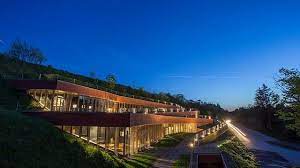 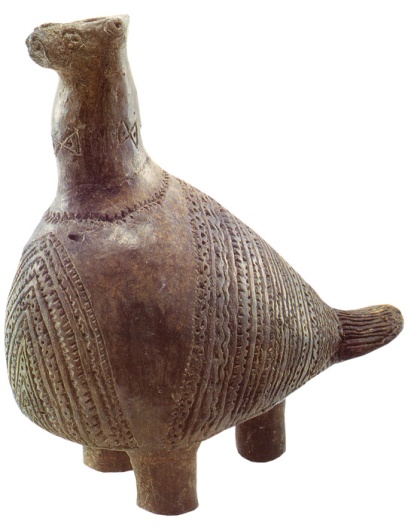 Stanovništvo
Broj stanovnika
1991: 44.000
2011: 32.000
Veći dio stanovništva čine Hrvati, a nakon njih slijede Srbi

U zadnjih 10 godina zabilježeno je veliko iseljavanje stanovništva u druge gradove Hrvatske i druge zemlje Europe
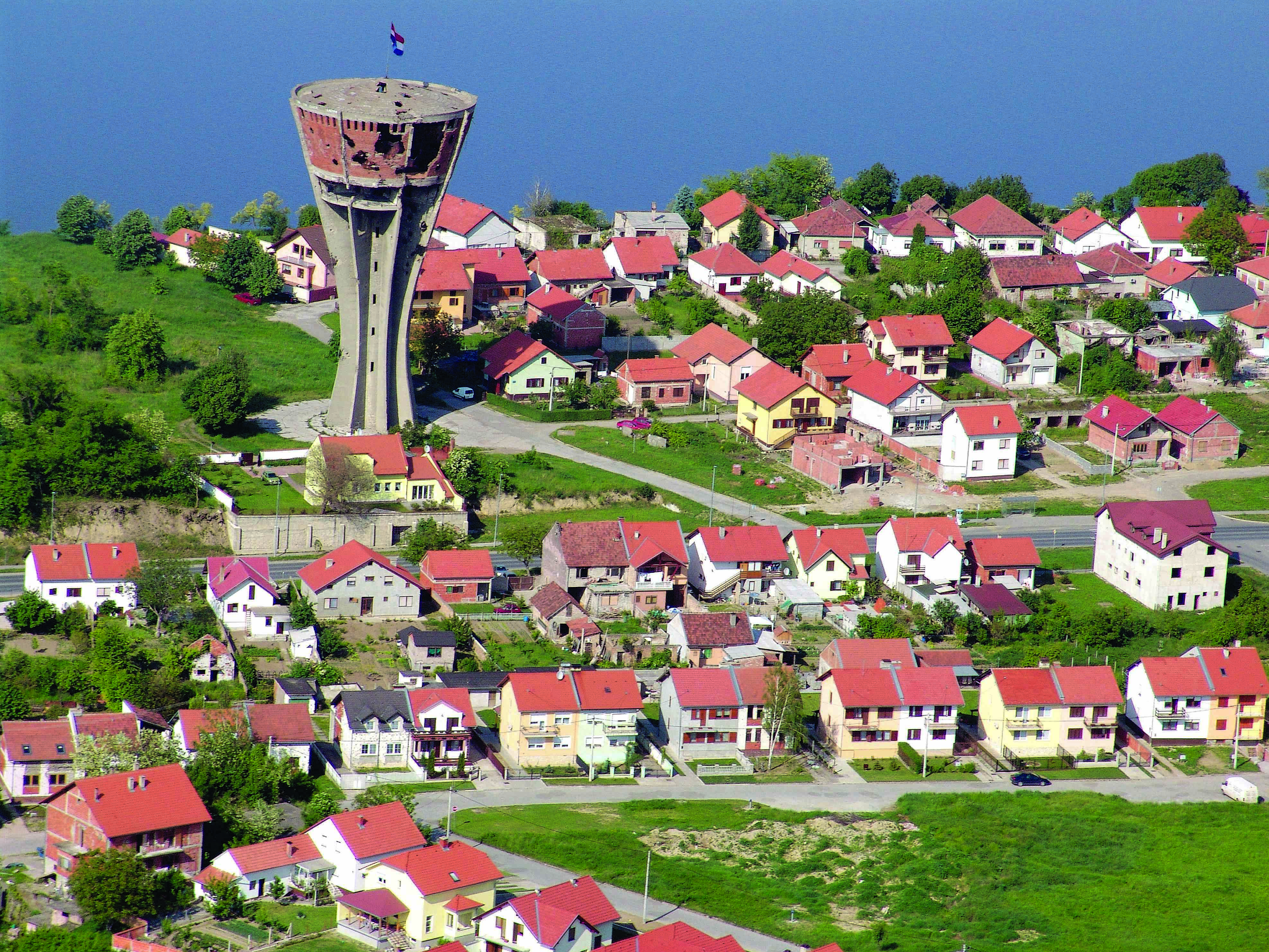 Ratna razaranja
Opsada Vukovara od strane neprijatelja je trajala 87 dana (25.08.-18.11.1991.)
1800 hrvatskih branitelja se borilo protiv 30.000 vojnika protivničke vojske JNA
Na Vukovar je ispaljeno 
   preko 6,5 milijuna
   projektila
Bilo je to najveće 
   razaranje od Drugog
   svjetskog rata
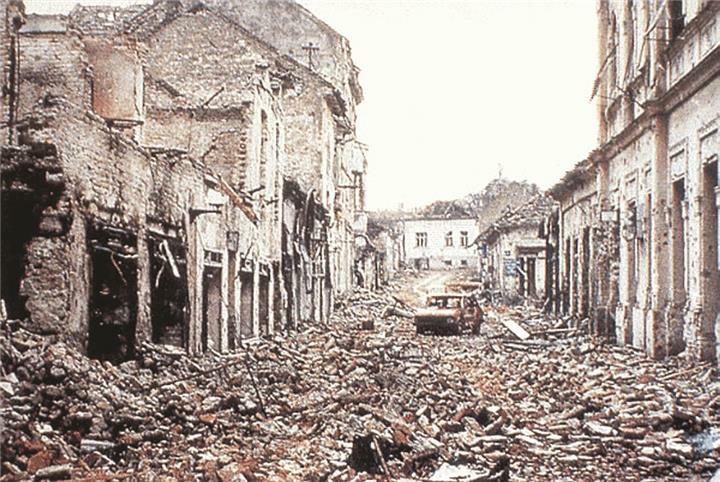 Ratna razaranja
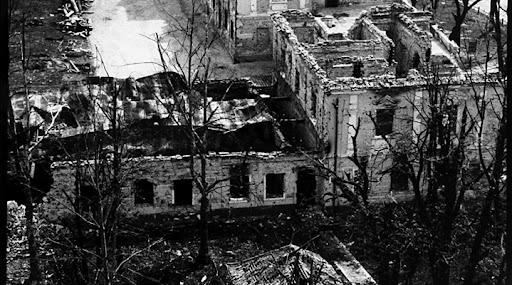 U Vukovaru je tijekom rata poginulo oko 1800 ljudi
 Grad je 18.11.1991. pao pod vlast Srbije
Nakon pada Vukovara europske države su priznale Republiku Hrvatsku
1998. je Vukovar  vraćen Hrvatskoj
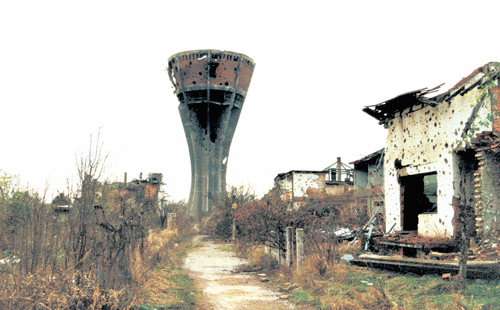 Memorijalni centri “Sjećanje na Vukovar”
Spomenik Ovčara
Vodotoranj – simbol otpora
Memorijalni centri “Sjećanje na Vukovar”
Vječni plamen
Memorijalno groblje sa 938 križeva
Vukovar danas…..
Stanovnici koji su u ratu napustili grad se od 1997. vraćaju u svoje domove

Grad se obnavlja od ratnih razaranja te je danas sagrađen i obnovljen
Prirodne ljepote
Pješčana plaža Ada za ljetni turizam
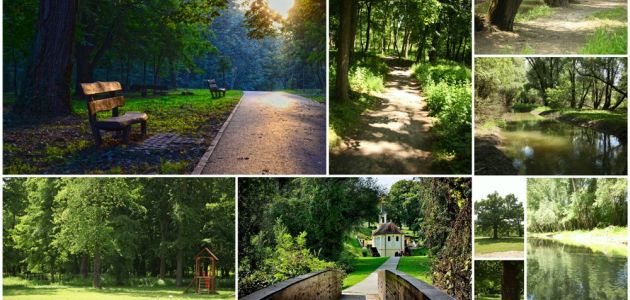 Park šuma Adica
Razvoj turizma
Izletišta
Restorani
Hoteli
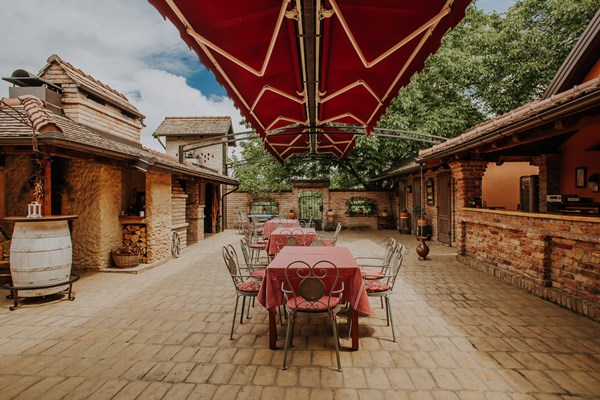 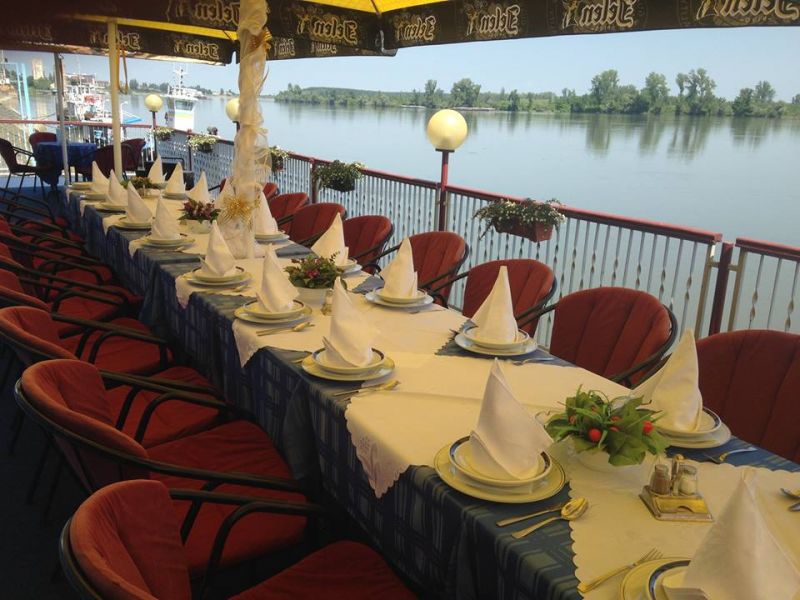